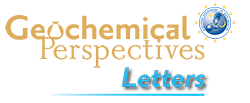 Kadoya et al.
Mantle cooling causes more reducing volcanic gases and gradual reduction of the atmosphere
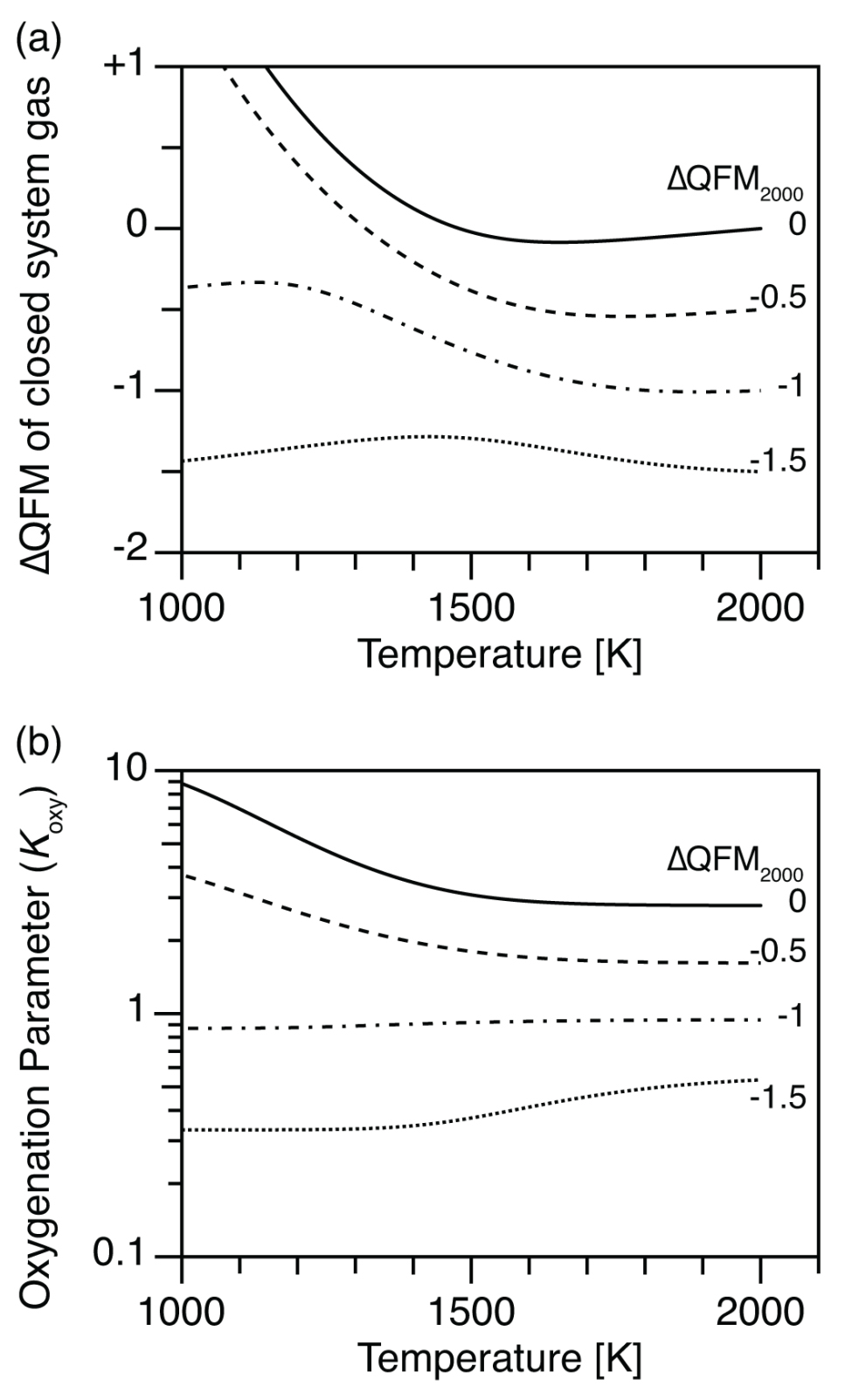 Figure 2 (a) Oxidation state (ΔQFM), and (b) oxygenation parameter (Koxy), as a function of temperature. Here, we assume a closed system of gases, and the ΔQFM of the gases at 2000 K is denoted as ΔQFM2000. Cooling changes ΔQFM unlike the melt buffered case (Fig. 1a) and changes Koxy. However, an initial Koxy that exceeds unity remains >1 with cooling, and an initial Koxy that is less than unity remains <1.
© 2020 The Authors
Published by the European Association of Geochemistry
under Creative Commons License CC BY-NC-ND.
Kadoya et al. (2020) Geochem. Persp. Let. 13, 25-29 | doi: 10.7185/geochemlet.2009